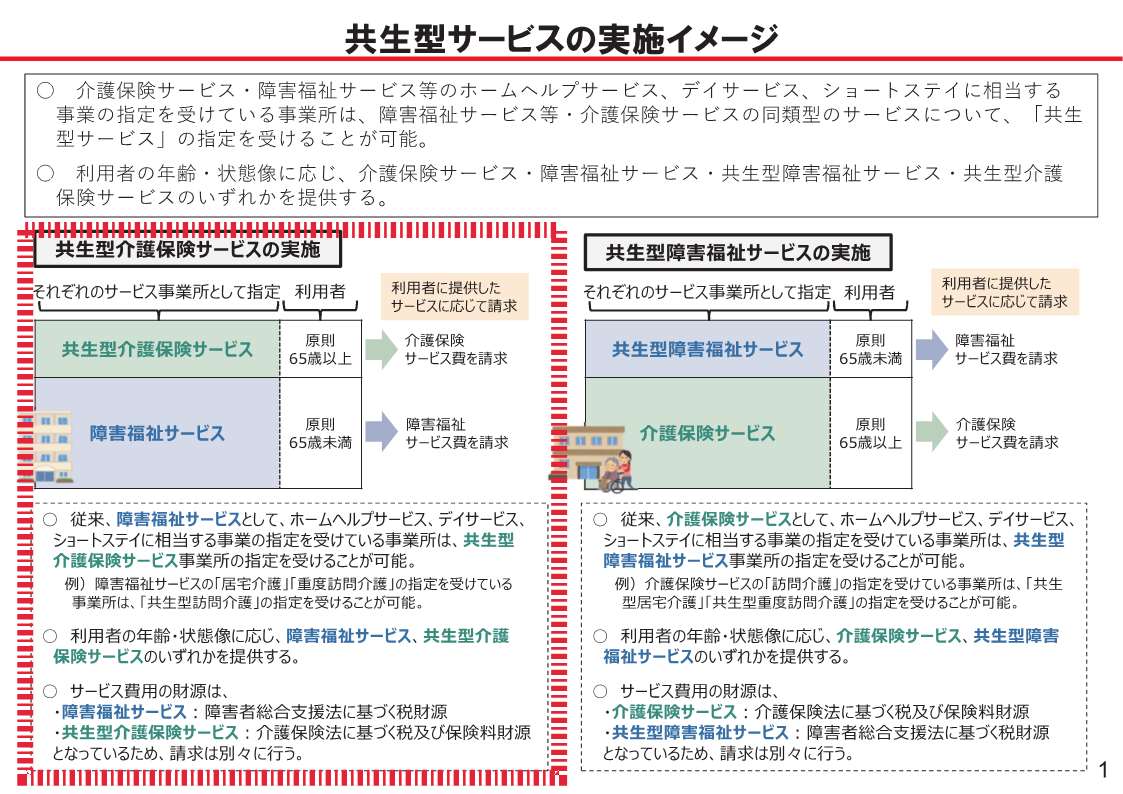 資料５
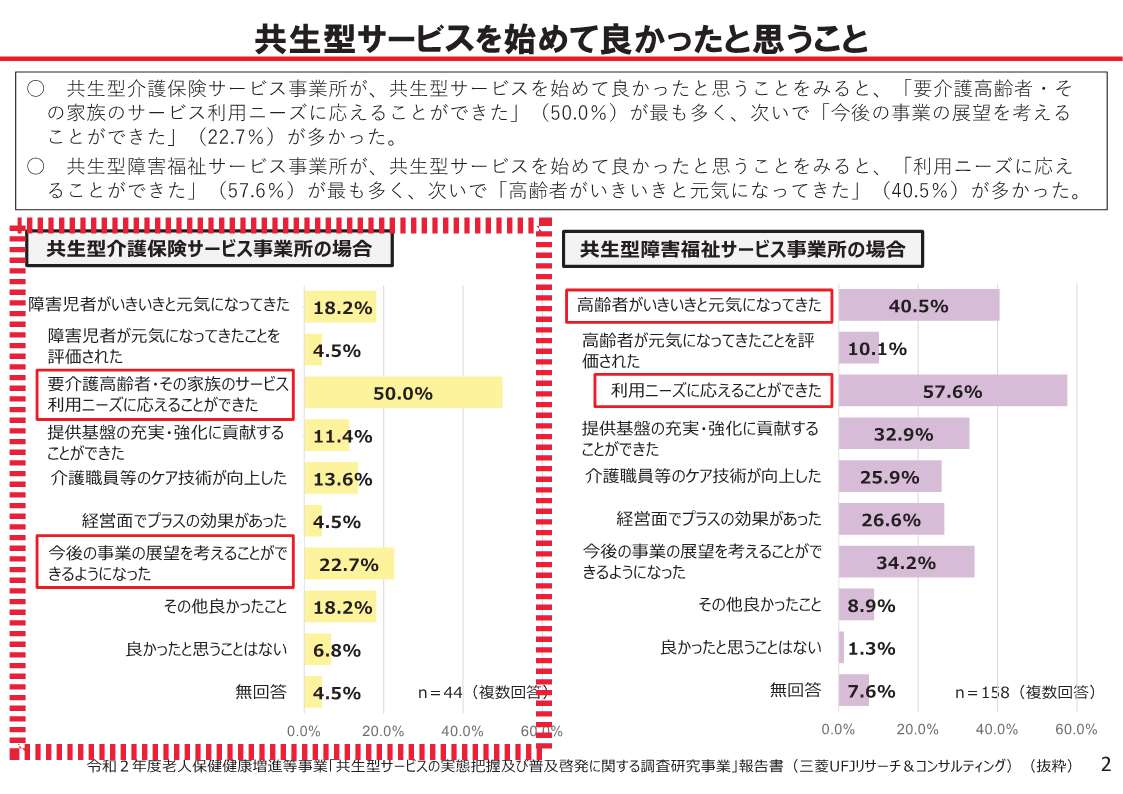 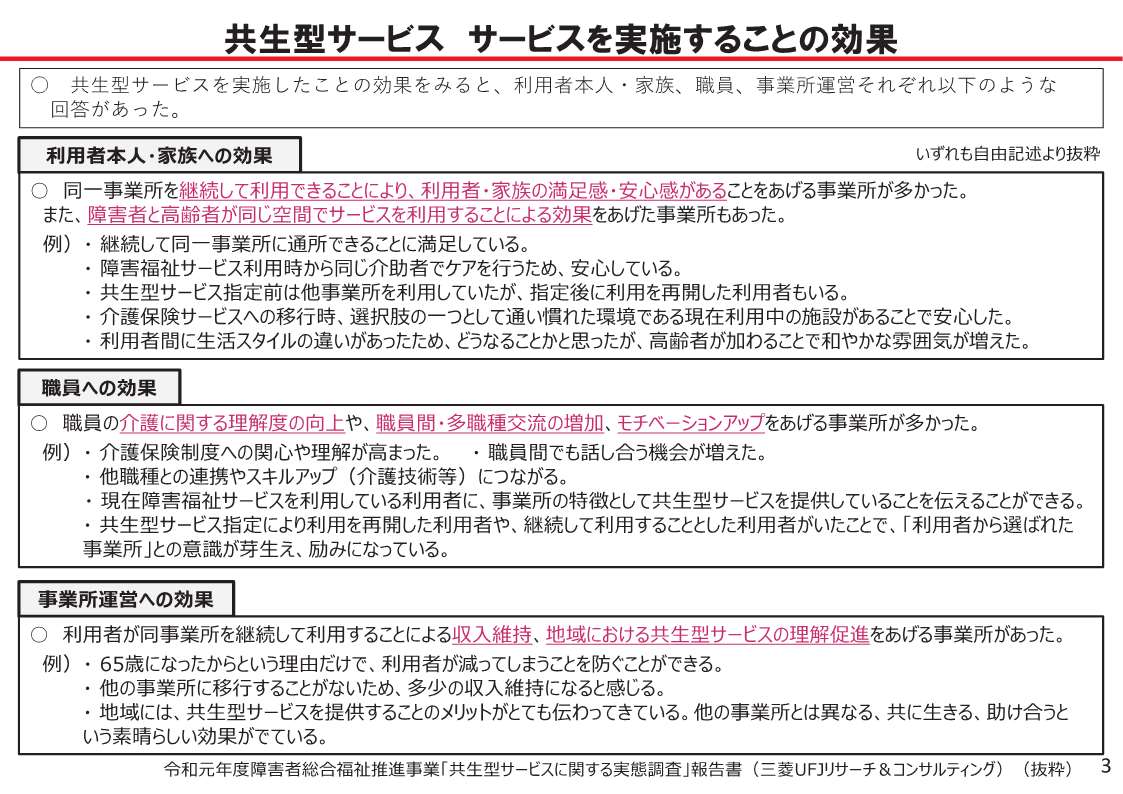 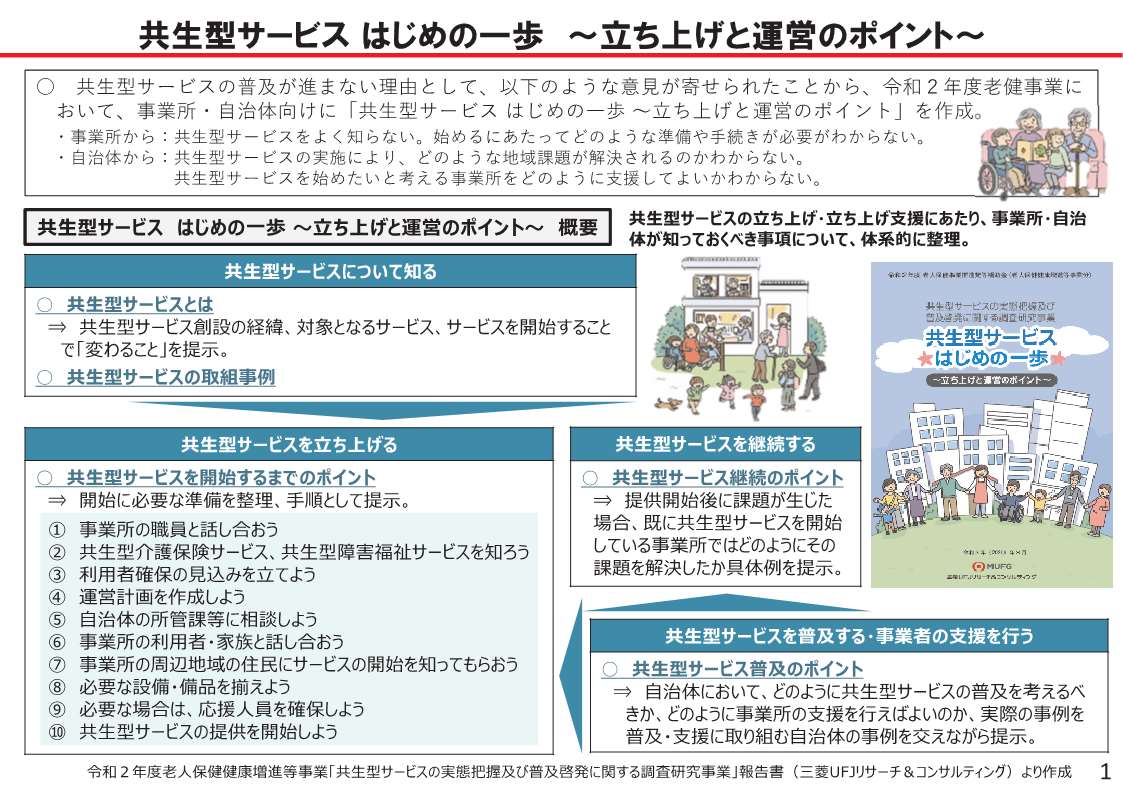 ４